Yrkesresan
Kommuner i samverkan för 
kunskap, kraft och kompetens i socialtjänsten
Socialchefsträff Dalarna 2021-01-22
Agenda
Välkommen och syfte
Yrkesresan som ett nationellt koncept
GRs utformning Yrkesresan barn och unga 
Olika yrkesresor
Roller: lokalt, regionalt, nationellt
Finansiering
Frågor
Syfte
Underlag för ställnings-tagande
Kunskap
Trygghet 
Inspiration
Underlag för dialog
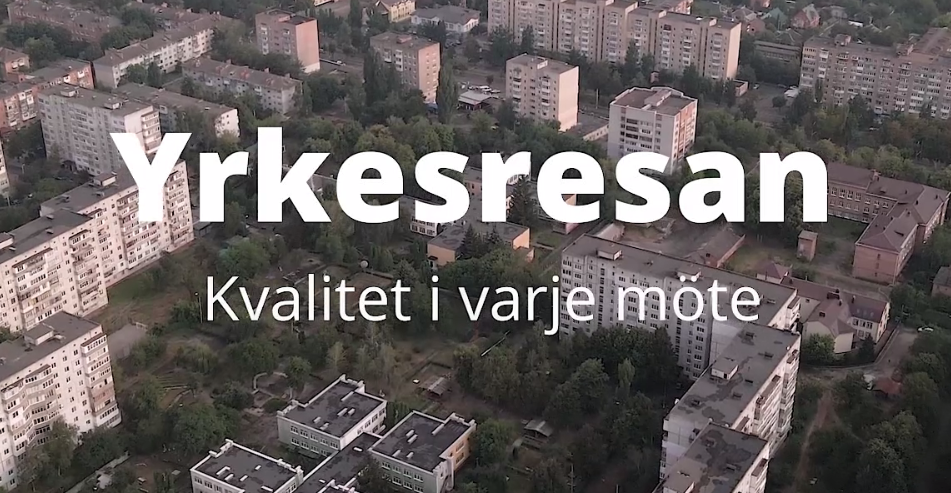 Yrkesresan - Kvalitet i varje möte
Yrkesresan- kvalitet i varje möte
[Speaker Notes: Övergripande om Yrkesresan:
Koncept för introduktion och kompetensutveckling inom socialtjänsten
Fem yrkesresor inom olika ämnesområden

Till nytta för vem?
Ledning 
Medarbetare
Invånare

Resurseffektivt att göra tillsammans och inte varje kommun för sig.]
Kunskapsstyrning beståndsdelar
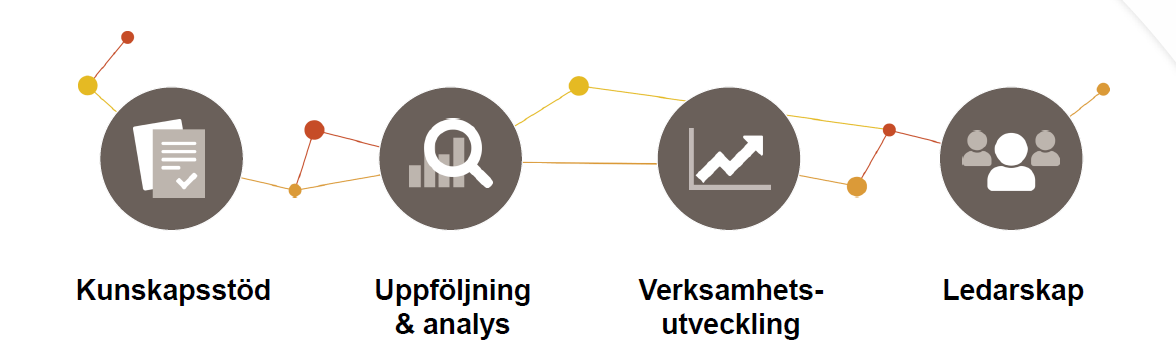 [Speaker Notes: Kunskapsstyrning innebär att utveckla, samordna, sprida och använda bästa möjliga kunskap. 
I kunskapsstyrningen ingår:
- kunskapsstöd
- stöd till uppföljning och analys 
- stöd till verksamhetsutveckling 
- ledarskap 
 
Målet är att ha bästa tillgängliga kunskap och omsätta den kunskapen i mötet mellan socialtjänstens medarbetare och invånare. Det ska finnas stöd för att göra rätt och det ska finnas förutsättningar för uppföljning och lärande.

Yrkesresan blir ett verktyg för att paketera bästa tillgängliga kunskap för att nå medarbetarna. Genom lärplattformen kommer kunskapsunderlagen att hållas uppdaterade.]
Bakgrund
Lansering!
[Speaker Notes: Underifrån-perspektiv: kommunernas önskemål/efterfrågan]
Vad ingår i Yrkesresan?
Kvalitetssäkrad kunskap från relevanta myndigheter paketerat på ett pedagogiskt sätt
Tillgång till lärplattform - digitalt lärande 
Kursdagar som anordnas regionalt
Olika nivåer/kurser beroende på år i yrkeslivet
Stöd för chefer och arbetsledare
Fem yrkesresor
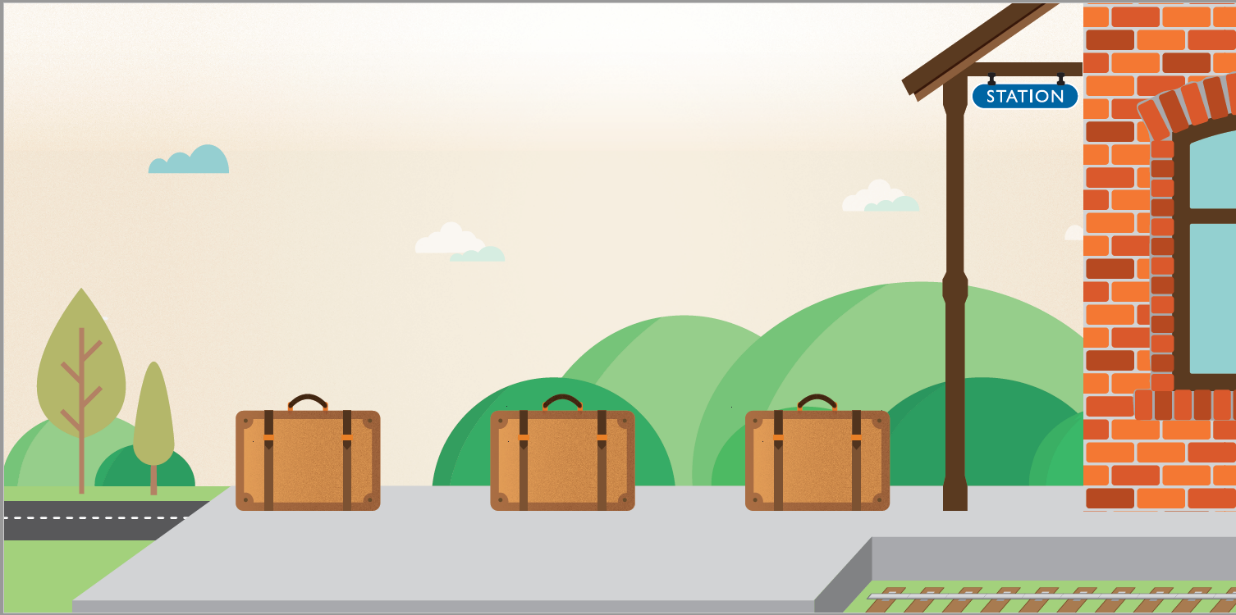 Yrkesresan BoU
NY: 0 – 2 år i yrket
Erfaren
Ny
Van
Erfaren
Ny
Van
[Speaker Notes: Göteborgsregionens bilder gällande Yrkesresan barn och unga]
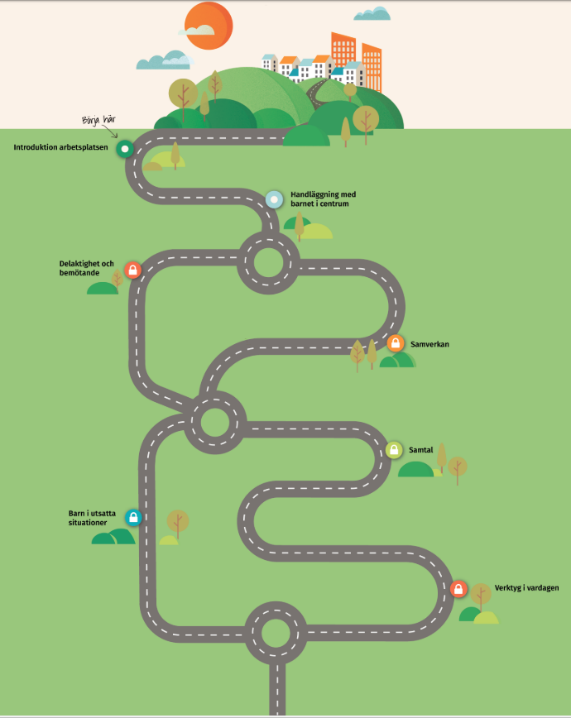 Varje kurs innehåller
Förberedelser 
Kursdag 
Efter kursdagen: bonusmaterial och fördjupning
[Speaker Notes: Göteborgsregionens bilder gällande Yrkesresan barn och unga]
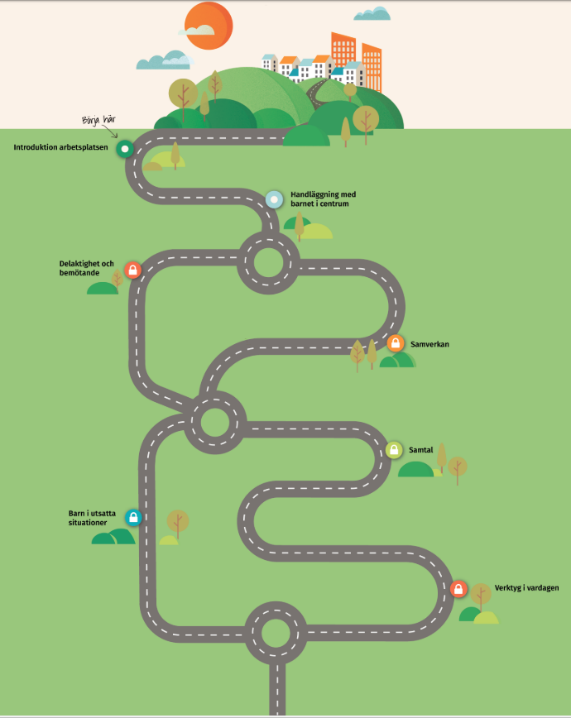 Yrkesresan Ny
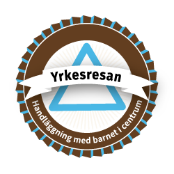 Sex olika kurser som alla bör gå under sina första år i yrket:
Handläggning med barnet i centrum, (inkluderar grundutbildning i BBIC)
Delaktighet och bemötande
Samverkan
Samtal
Barn i utsatta situationer
Verktyg i vardagen
+ Unga lagöverträdare
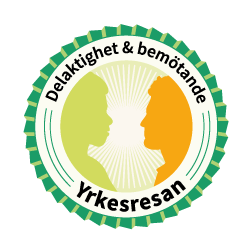 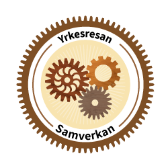 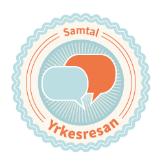 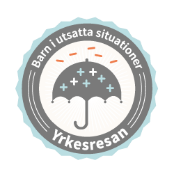 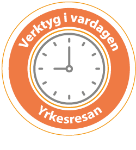 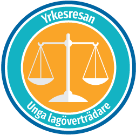 [Speaker Notes: Göteborgsregionens bilder gällande Yrkesresan barn och unga]
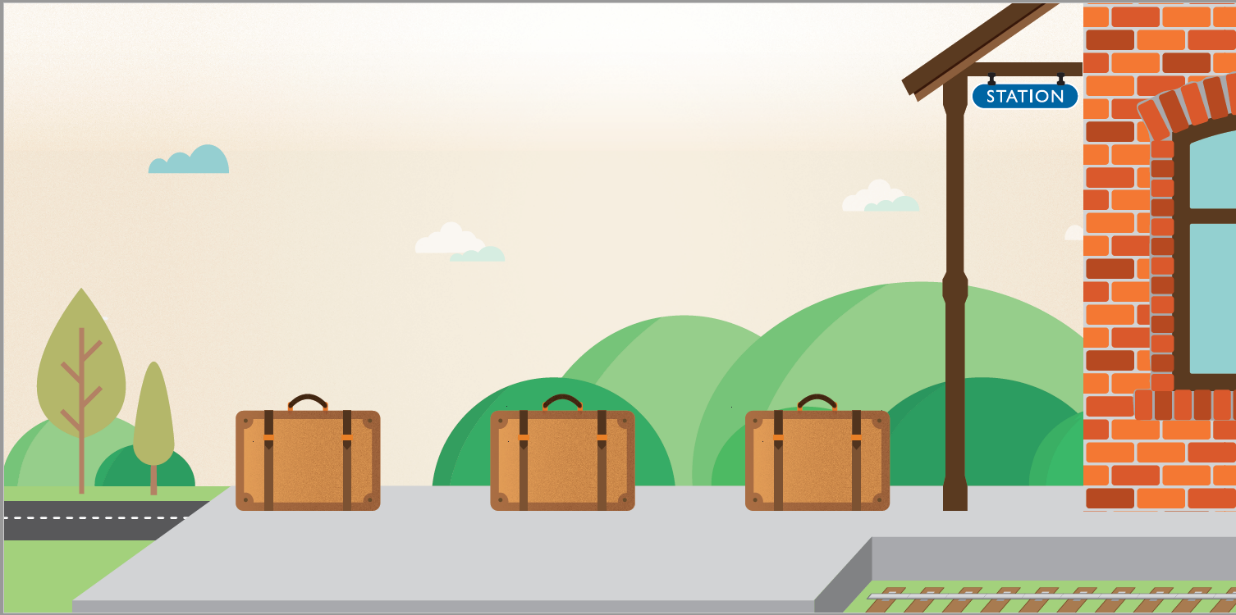 Yrkesresan BoU
VAN: 2 – 5 år
Erfaren
Ny
Van
Erfaren
Ny
Van
[Speaker Notes: Göteborgsregionens bilder gällande Yrkesresan barn och unga]
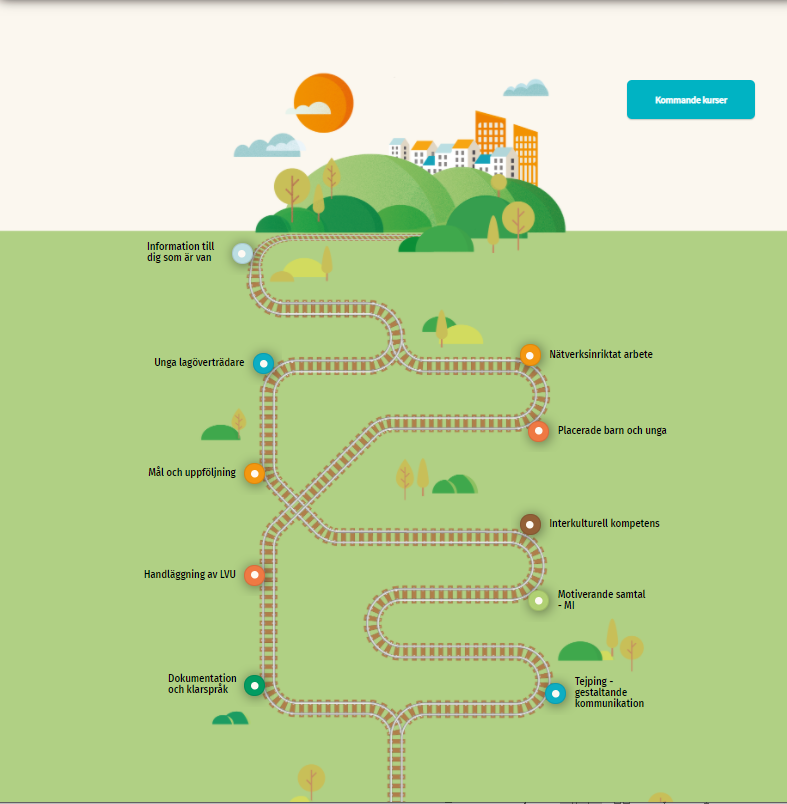 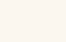 Yrkesresan Van
Nio olika kurser som man kan gå under år 3 – 5 i yrket, t ex:
Handläggning av LVU
Placerade barn och unga
Motiverande samtal – MI
Dokumentation och klarspråk
Mål och uppföljning
Samma upplägg som Ny      (förberedelser, kursdag och fördjupning)
[Speaker Notes: Göteborgsregionens bilder gällande Yrkesresan barn och unga]
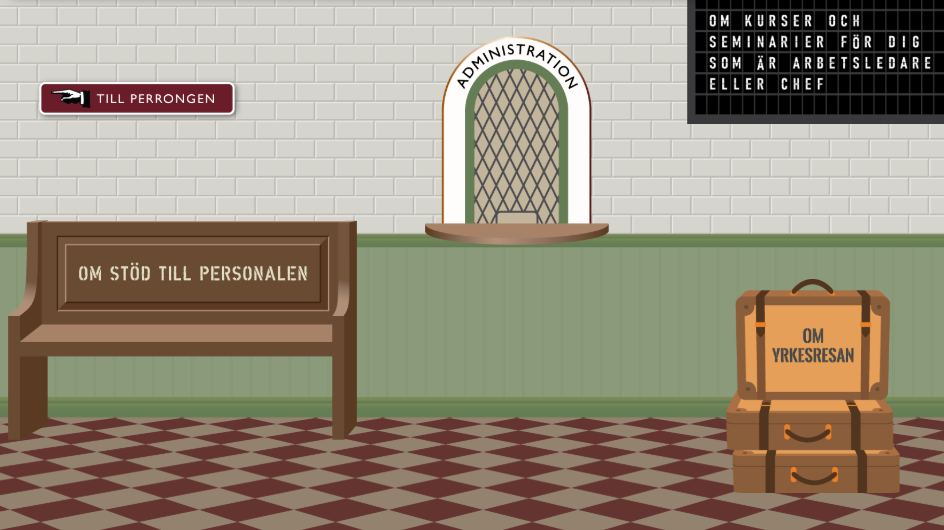 Kompetensutveckling för arbetsledare och chefer

I dagsläget sex kurser:
MI-baserad coaching
Att processa LVU-mål
Våld i barnavårdsutredningar
Interkulturellt bemötande
Vårdnadsöverflyttningar
Arbetsmetodik för en hållbar socialtjänst

Samma upplägg som Ny och Van (förberedelser, kursdag, fördjupning)
[Speaker Notes: Göteborgsregionens bilder gällande Yrkesresan barn och unga]
Fem yrkesresor
Barn och unga 2021 - övriga ej fastställda
En ny resa per år 
Anslutna kommuner möjlighet att påverka
Socialchefsnätverket bereder och styrgrupp beslutar
Förstudie
[Speaker Notes: Fem yrkesresor ska produceras för olika områden inom socialtjänsten under avtalsperioden 2021-2027. 

Först ut är den yrkesresa som vänder sig till medarbetare inom socialtjänstens myndighetsutövning för barn och unga. Denna resa har producerats av Göteborgsregionen och använts sedan 2017. Nu lyfts den in i det nationella konceptet Yrkesresan med planerad start hösten 2021.
Det är viktigt att kommande yrkesresor bygger på de behov som finns i kommunerna. 
 
De regionala samverkans- och stödstrukturerna  (RSS) får i uppdrag att sammanställa kommunernas behov regionalt och SKR:s socialchefsnätverk prioriterar bland förslagen. Partnerskapet, som är en modell för långsiktig samverkan mellan regional och nationell nivå i frågor som rör kunskapsstyrning inom socialtjänsten, ansvarar för förstudier av föreslagna områden. Slutligt beslut om kommande yrkesresor fattas av Styrgruppen för Yrkesresan som också utser de RSS:er som ska få nationellt ansvar för de nya resorna. 

Processen med att besluta om kommande fyra yrkesresor påbörjas under våren 2021.]
Fast nationell kostnad baserad på antal invånare i deltagande kommuner
Fast regional kostnad
Rörlig regional kostnad
Samordning, utbildningar mm, support 1
Kurstillfällen
Med regionalt uppdrag
Utveckling av nya yrkesresor
Med nationellt uppdrag
Kommentus
Utveckling, drift & förvaltning av lärplattform, koordinera produktion, support 2
SKR
Nationell samordning
Utveckling av nya yrkesresor
Teknisk
utveckling,  support 3
Pedagogisk utveckling
[Speaker Notes: Organisation – samverkan i tre nivåer]
Roll och ansvar för kommunerna
Behov och efterfrågan av tjänsten
Finansiering 
Administrera användare i lärplattformen
Bidra med utbildare
Medverka i utvärdering och utveckling
Bidra i regional planering
Roll och ansvar för RSS med regionalt uppdrag
Regional samordning 
Rekrytera utbildare och samordna utbildning för dessa
Planera och genomföra kursdagar
Kursadministration 
Första linjens användarsupport för lärplattformen
Medverkan referensgrupp
Roll och ansvar för RSS med nationellt uppdrag
Projektägare 
Ta fram utbildningskoncept 
Utbilda utbildare i RSS:er med regionalt uppdrag 
Förvaltning och uppdatering
Ordförande i styrgruppen (SYR)
Roll och ansvar SKR
Nationellt samordning 
”Konceptansvarig” - riktlinje
Samordna styrgrupp
Teckna avtal med kommuner och RSS:er
Administrera avgifter och ersättningar
Finansiering nationell nivå
Kostnaden delas på anslutna kommuner
Årlig genomsnittlig avgift
Maxpris: 2,28 kr per invånare och år (anslutna kommuner motsvarar 60% av invånarna)
Kostnad per kommun vid 100 procents respektive 60 procents medverkan
Finansiering regional nivå
Fast avgift för samordning och planering av utbildningar
Rörlig avgift för varje enskilt utbildningstillfälle
Erbjudande
Sjuårigt avtal
Fem yrkesresor
Svar önskas före 15 februari via unik länk för varje kommun
Öppet möten för information och frågor 29 januari 10.30-12. Anmälan skr.se
Mejla yrkesresan@skr.se om ni saknar utskick med anmälningslänk
[Speaker Notes: Den 27 november 2020 skickas erbjudandet till central e-postadress i alla kommuner. Registrator ansvarar för att förmedla mejlet till förvaltningschefer med ansvar för socialtjänstens verksamheter.

Senast den 15 februari 2021 önskas svar från alla kommuner, alltså oavsett om man beslutar att ansluta till Yrkesresan eller inte.

Svar lämnas i svarsformulär   som nås via länk i mejl från den 27 november 2020. Länken är unik för respektive kommun och kan användas till ett svar. Det innebär att kommuner som organiserar socialtjänstfrågorna inom flera förvaltningar behöver samordna ett gemensamt svar.

Om kommunen väljer att ansluta till Yrkesresan skickas en bekräftelse till uppgiftslämnaren via mejl inom ungefär en vecka. 

Efter den 15 februari kommer avtal att tecknas mellan respektive kommun och Sveriges Kommuner och Regioner.]
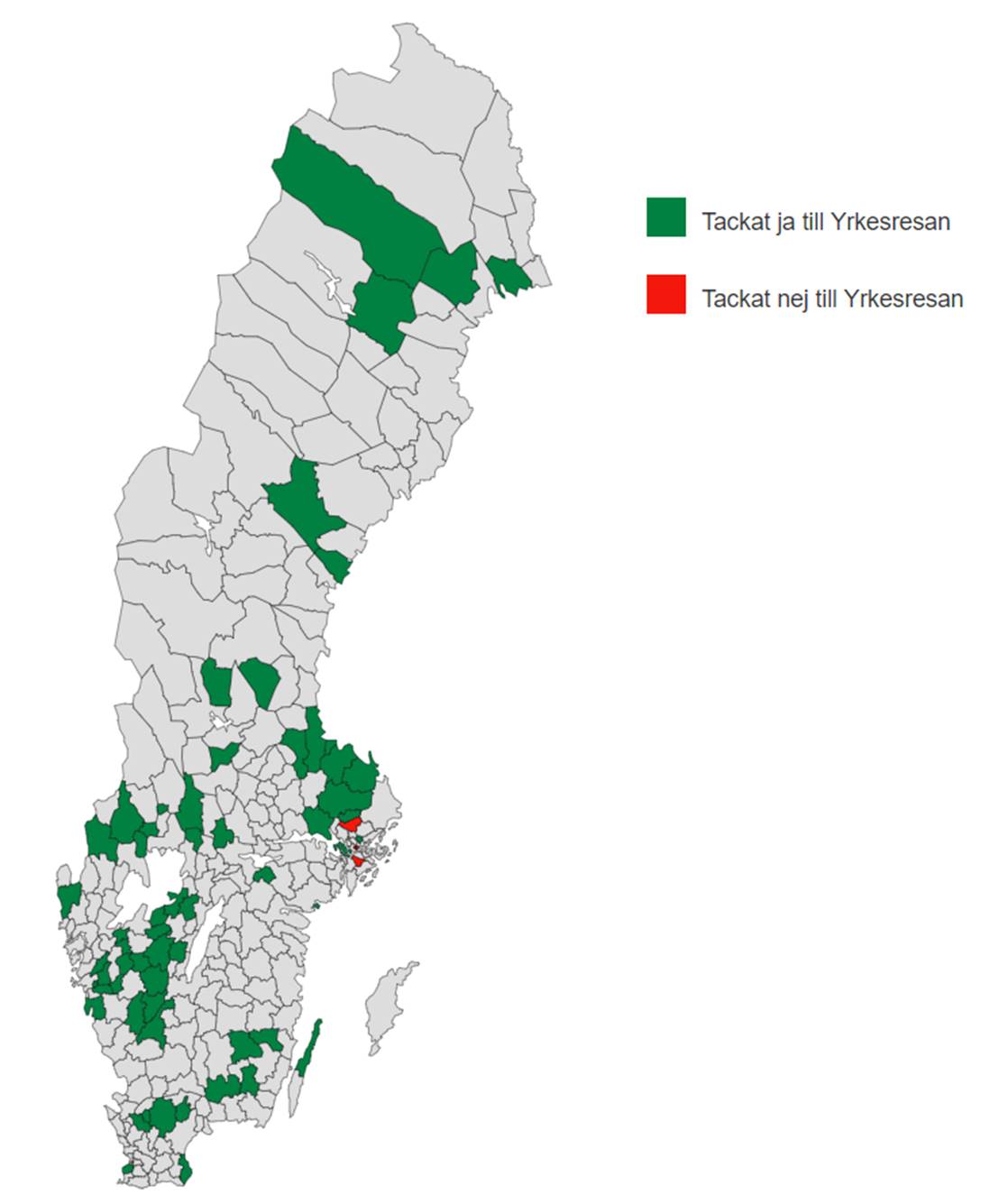 Anslutna kommuner
I dagsläget har 65 kommuner svarat på erbjudandet. 
61 har svarat ja 
4 har svarat nej
[Speaker Notes: Kommuner som tackat nej: Solna, Sundbyberg, Huddinge och Sigtuna]
Hör gärna av er!
Johanna Maxson
Johanna.Maxson@skr.se

Anna Lilja Qvarlander
Anna.Lilja.Qvarlander@skr.se
Funktionsbrevlåda
yrkesresan@skr.se

Information och FAQ
skr.se